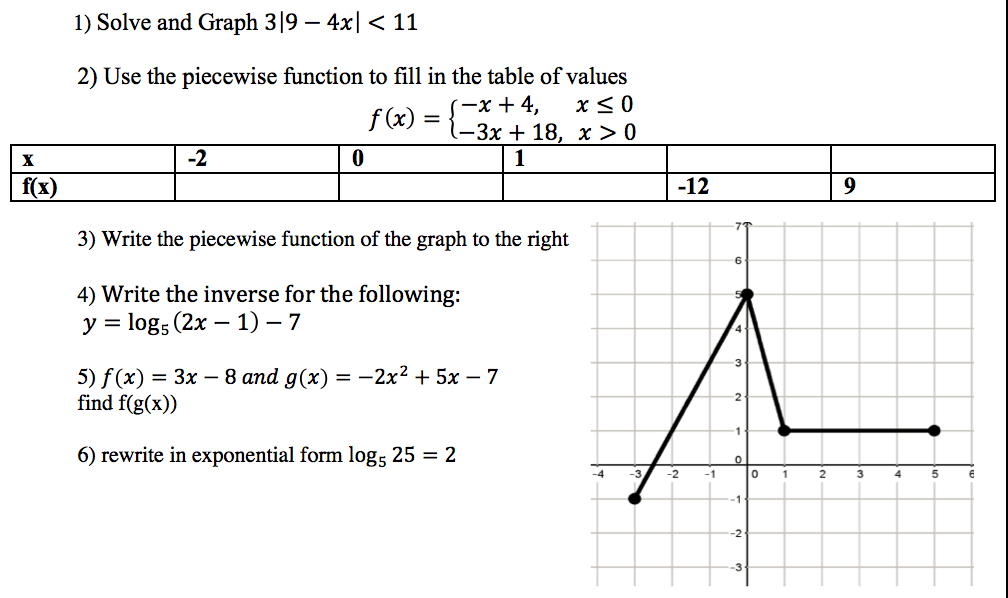 Warm Up
Unit 4 Test
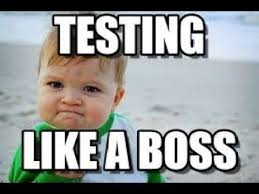 Unit 1/Unit 2
Piecewise functions
Absolute Values
Solving and graphing
Inverses of functions
Varies Directly and Inversely
Compositions
Solving Absolute Values
Solving absolute value equations
Example: -5|3x+4| = 7
Solving and graphing absolute value inequalities
More is “or”
Less is “nest”
Solving and Graphing Absolute Value Inequalities
Example: 3|9 - 4x| < 11

Example: |2x + 5| > 6
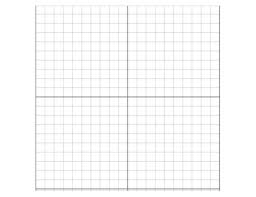 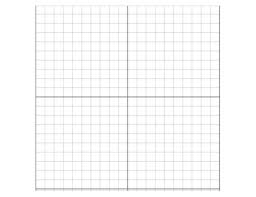 Inverses of functions
How do I find an inverse?
Switch the x and y value in the equation
Solve for y
Make the range become the new domain of the new equations, and make the domain become the new range of the new equation
Varies Directly/Inversely/Jointly
Direct Variation
y = kx
Inverse Variation
y = k/x   or   xy = k
Joint Variation is like direct variation but involves more than one variable 
y = kxz
Compositions
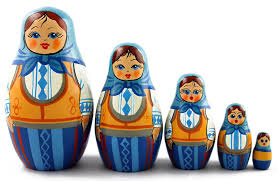 f(g(x))
f(g(2))
Unit 3
Logarithms
Graphing
Converting to Exponential 
Solving
Evaluating
Exponential Functions
Convert to Logarithms
Applications
Compound interest
Half Life
Logarithms to Exponential Equations
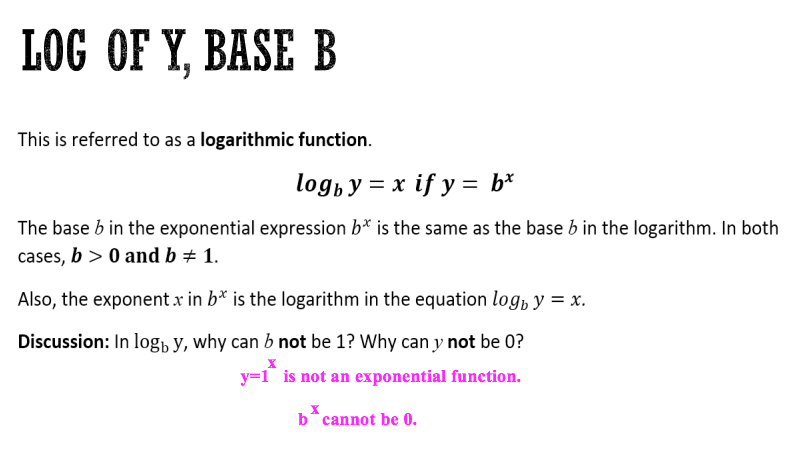 Exponential Function
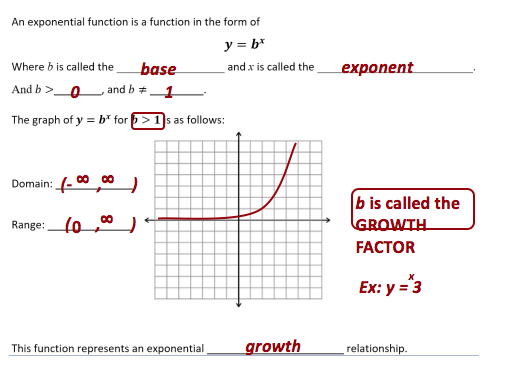 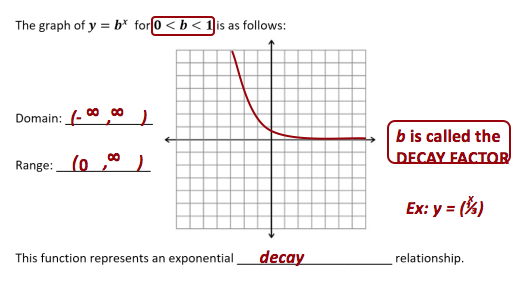 Exponential Function Transformations
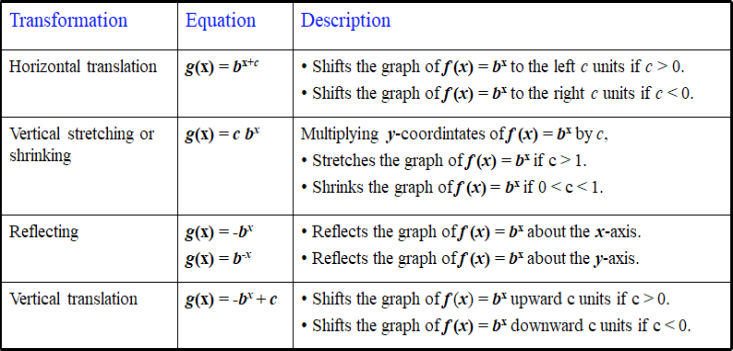 Compound Interest
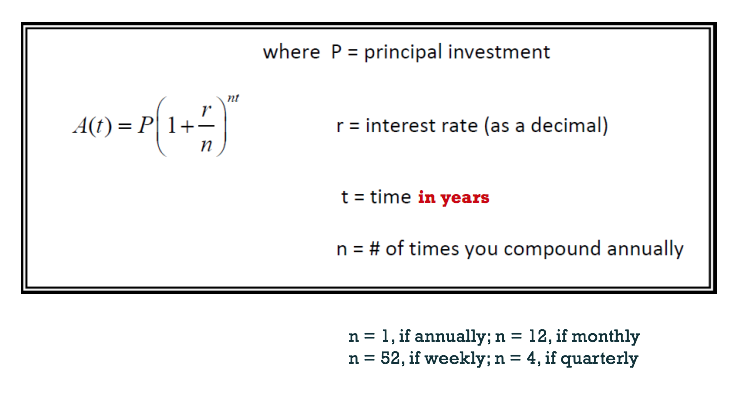 Continuously Compounded
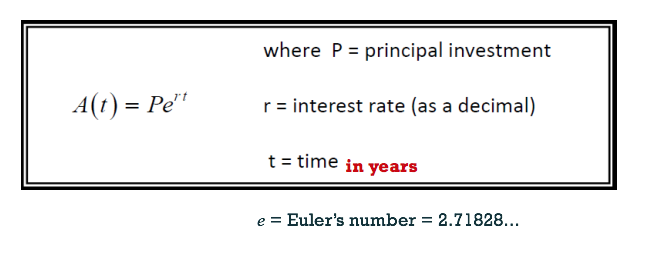 Logarithmic Rules
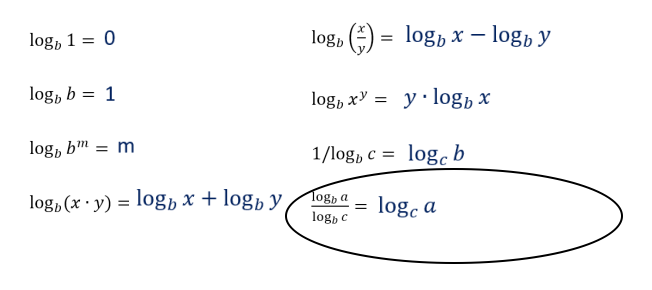 Important Exponential Equation